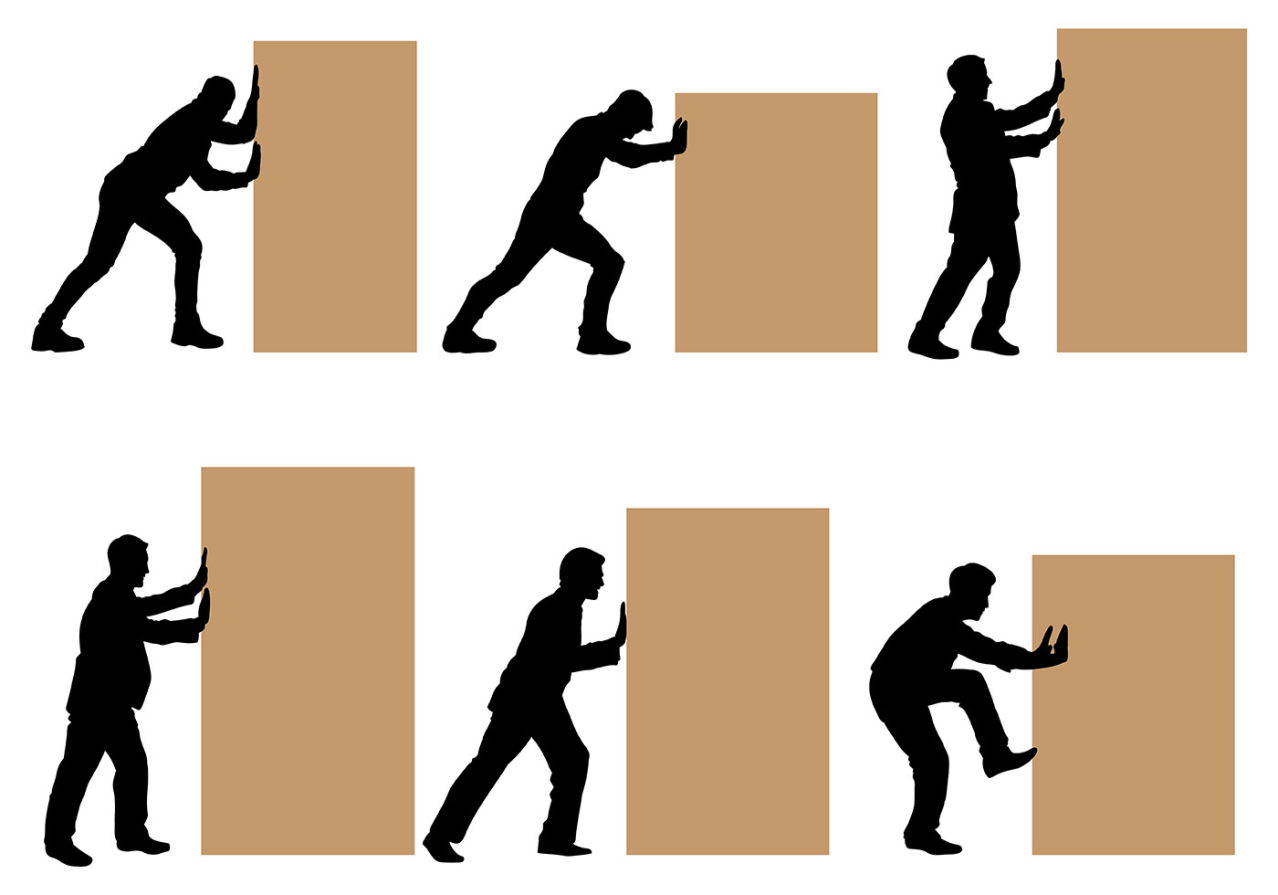 Real-time scheduling, resource blocking
Adam Hoover
Outline
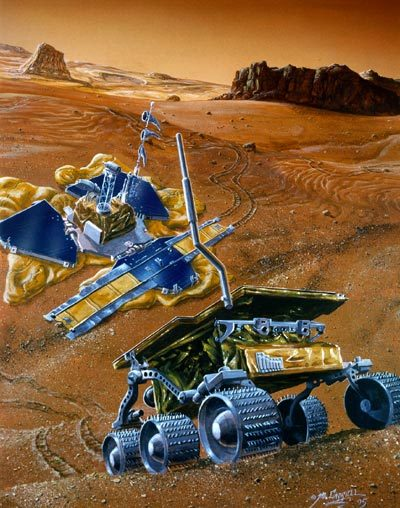 Direct vs push-through blocking
Calculating max blocking
RMA with blocking
Lab #8
Aperiodic tasks
Mars Pathfinder
Direct vs push-through blocking
direct = higher priority task waiting on lower priority task using needed resource
push-through = medium priority task delayed by priority inheritance of lower priority task
direct
push-through
waiting on resource
waiting
on resource
waiting on E
priority boosted to level A
Calculating max blocking
max blocking = max(direct, push-through) per task
Example
0
34
34
0
34
34
25
25
25
25
25
25
25
0
25
15
15
15
0
0
0
Calculating total max blocking
first, calculate max blocking per resource independently
sum across resources to get total max blocking
RMA with resource blocking
A set of tasks is schedulable if:
let k=1…i
let l=1…
total max blocking
i=1…n
for some (k,l)
Example
assume overhead = 0
let l=1…
i=1
   let k=1…1
      let  l=1…floor(10/10)=1
i=1…n
let k=1…i
(k,l) = (1,1)
for some (k,l)
7<= 10 ?  yes, task A schedulable
Example
assume overhead = 0
let l=1…
i=2
   let k=1…2
      let  l=1…floor(25/10)=2
i=1…n
let k=1…i
15 <= 10 ?  no
(k,l) = (1,1)
for some (k,l)
(k,l) = (1,2)
20 <= 20 ?  yes, tasks A&B schedulable
Example
assume overhead = 0
let l=1…
i=3
   let k=1…3
      let  l=1…floor(60/10)=6
i=1…n
let k=1…i
5+8+9 <= 10 ?  no
(k,l) = (1,1)
for some (k,l)
10+8+9 <= 20 ?  no
(k,l) = (1,2)
Example
assume overhead = 0
let l=1…
i=3
   let k=1…3
      let  l=1…floor(60/10)=6
i=1…n
let k=1…i
15+16+9 <= 30 ?  no
(k,l) = (1,3)
for some (k,l)
20+16+9 <= 40 ?  no
(k,l) = (1,4)
Example
assume overhead = 0
let l=1…
i=3
   let k=1…3
      let  l=1…floor(60/10)=6
i=1…n
let k=1…i
25+16+9 <= 50 ?  yes
(k,l) = (1,5)
tasks A,B,C schedulable
for some (k,l)
this system is schedulable
Aperiodic tasks
Aperiodic task = event that happens irregularly (not on fixed interval)

Can be handled several ways:
Polling = check for event on regular interval; schedule check periodically
Deferred = queue events when they occur; schedule event handler periodically
Sporadic server = queue events when they occur; handle events during times when no periodic tasks are running

These methods all depend on max event rate, queue capacity, and server event handling rate
time
Mars pathfinder
NASA’s first robotic rover successfully landed on mars (video)
Mainstream news unaware that during Earth->Mars transit, the spacecraft was rebooting every few minutes and nobody could figure out why
Task traces and Earth-side simulations revealed a priority inversion
New task table uploaded to spacecraft, rebooted, everything worked
Real-time scheduling entered mainstream engineering
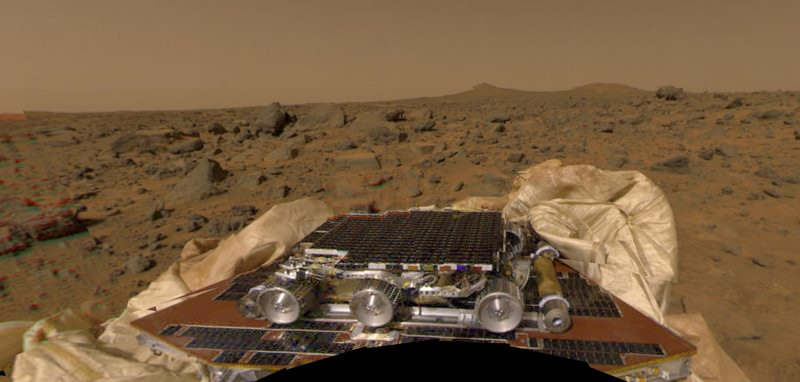